Complexities & Decisions
A closer look at your BUS 320 assignment
Goals
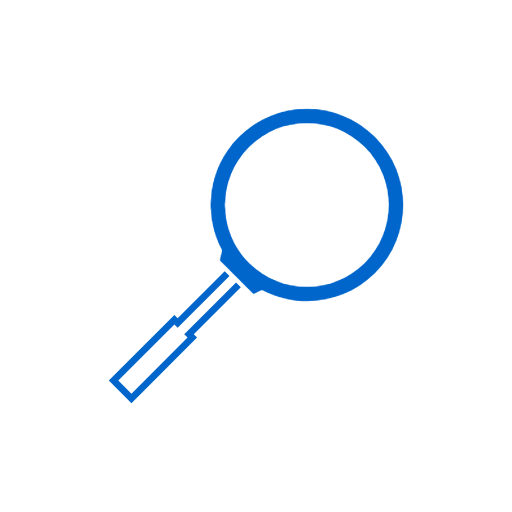 #1: Understand the hidden complexities & decisions        involved in the assignment
#2: Understand how to use some key        library resources to complete the        assignment efficiently & effectively
Assignment+
S&P Capital IQ
Assignment: Simple View
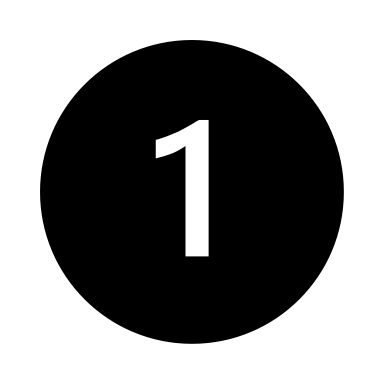 Choose target company:
_________________________
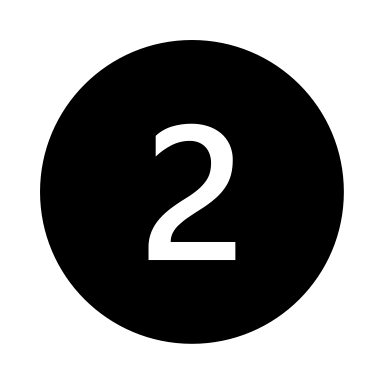 Gather company financials:
_________________________
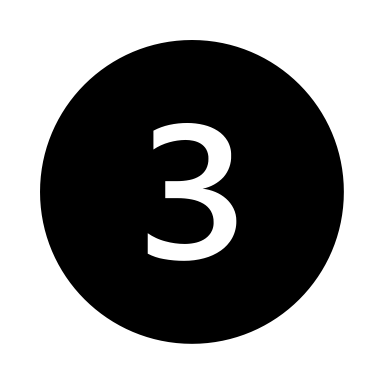 Calculate ratios:
_________________________
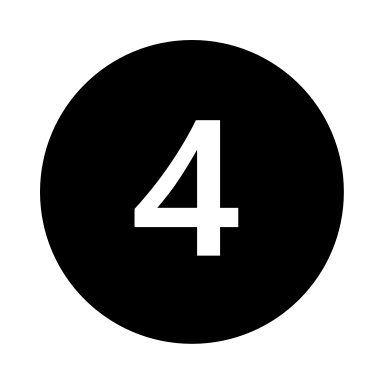 Gather industry average ratios:
_________________________
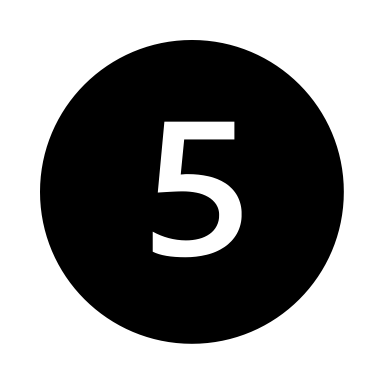 Compare company to industry:
_________________________
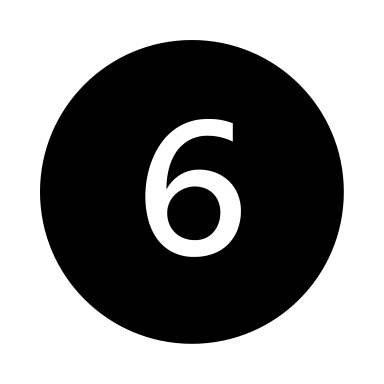 Make recommendation:
_________________________
Assignment: Realistic View
complexities&decisions
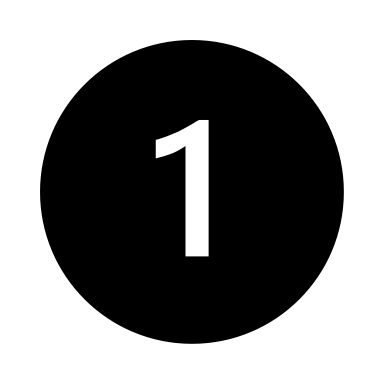 Choose target company:
_________________________
Public vs private?
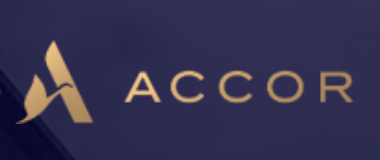 Large vs small?
Diversified vs …not?
USA vs  ???
Assignment: Realistic View
complexities&decisions
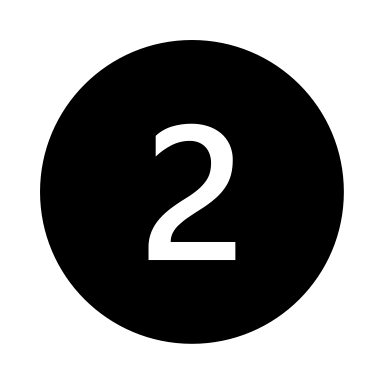 Gather company financials:
_________________________
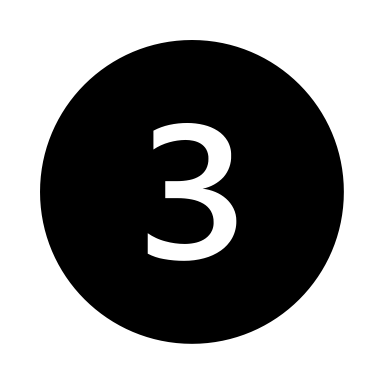 Calculate ratios:
_________________________
Reasonably straightforward…but which ratios?
Assignment: Realistic View
complexities&decisions
Accor ROA = A
Industry Avg ROA = B
Before you use a pre-calculated number like 
Industry Avg ROA = B, would you need to know… ?
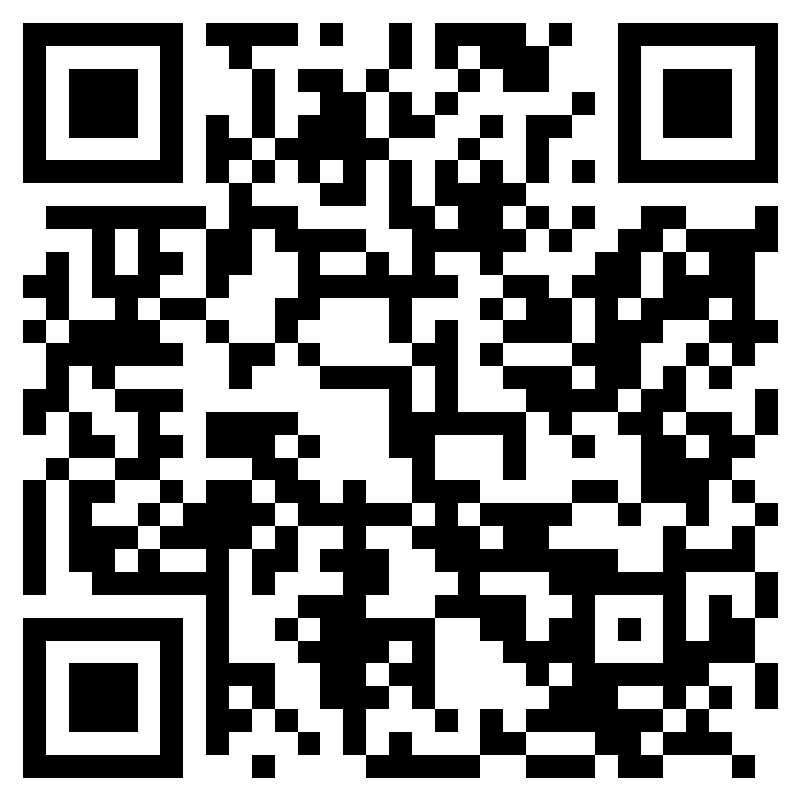 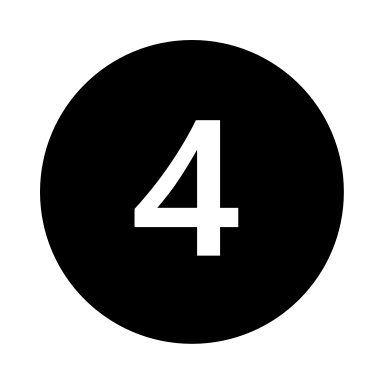 Gather industry average ratios:
_________________________
<switching over to ahaslides.com/bus320 now>
Assignment: Realistic View
complexities&decisions
Accor ROA = A
Industry Avg ROA = B
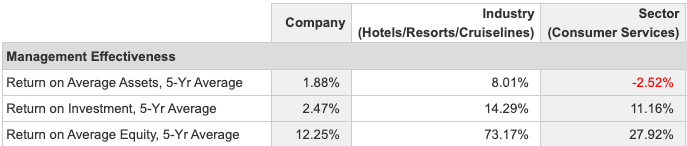 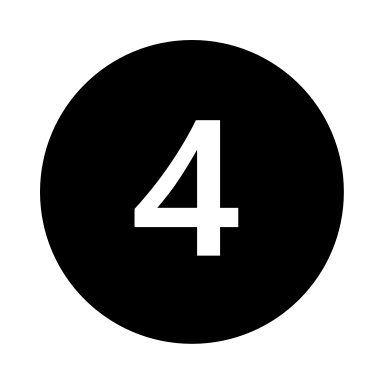 Gather industry average ratios:
_________________________
Assignment: Realistic View
complexities&decisions
Accor ROA = A
Industry Avg ROA = B
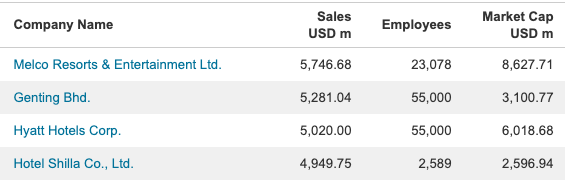 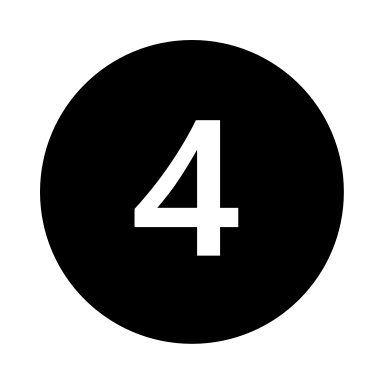 Gather industry average ratios:
_________________________
Assignment: Realistic View
complexities&decisions
Accor ROA = A
Industry Avg ROA = B
Create!
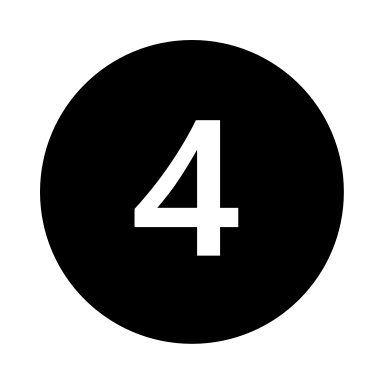 Identify & research comparable companies
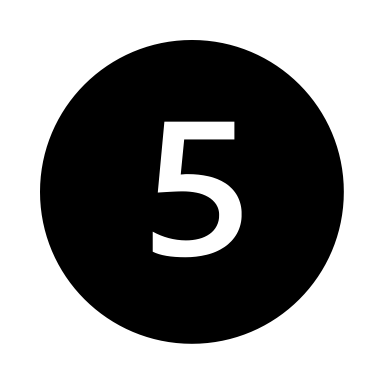 Gather their financials
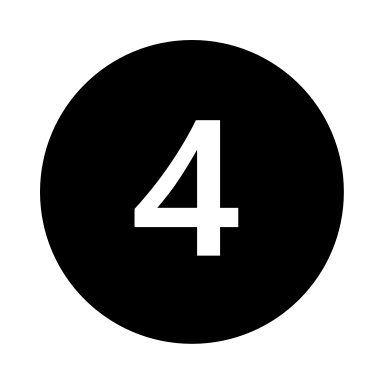 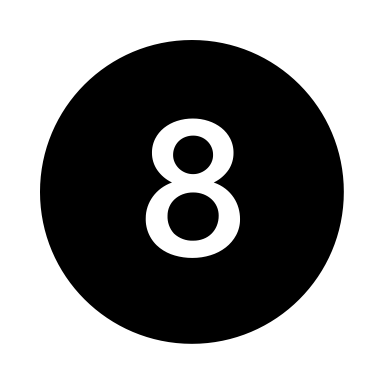 Compare
Gather industry average ratios:
_________________________
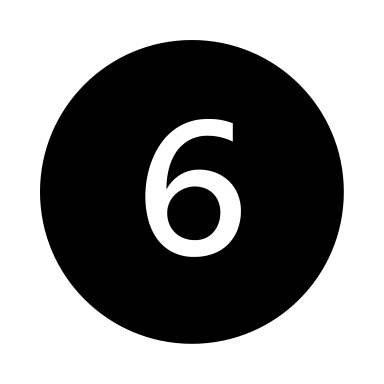 Calculate their ratios
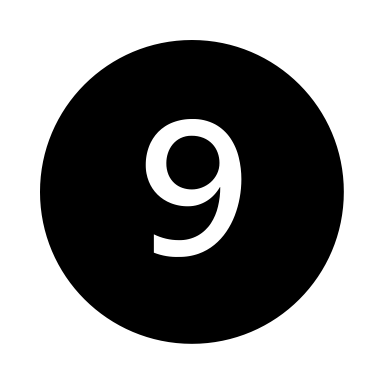 Recommend
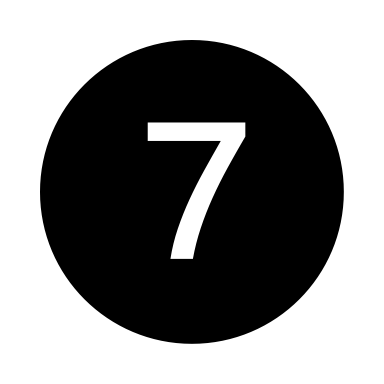 Calculate industry averages
Assignment: Decisions
complexities&decisions
Which companies should count as peers?
How similar do their products & services need to be?
How similar in size do they need to be?
What’s the best way to measure size in your industry?
How many companies do you need to represent the industry peer group?
Which ratios are the best measure of company health in your industry?
Assignment: Resources
complexities&decisions
BUS 320 Library Research Guide:
https://www.lib.sfu.ca/help/research-assistance/subject/business/bus320
On AI
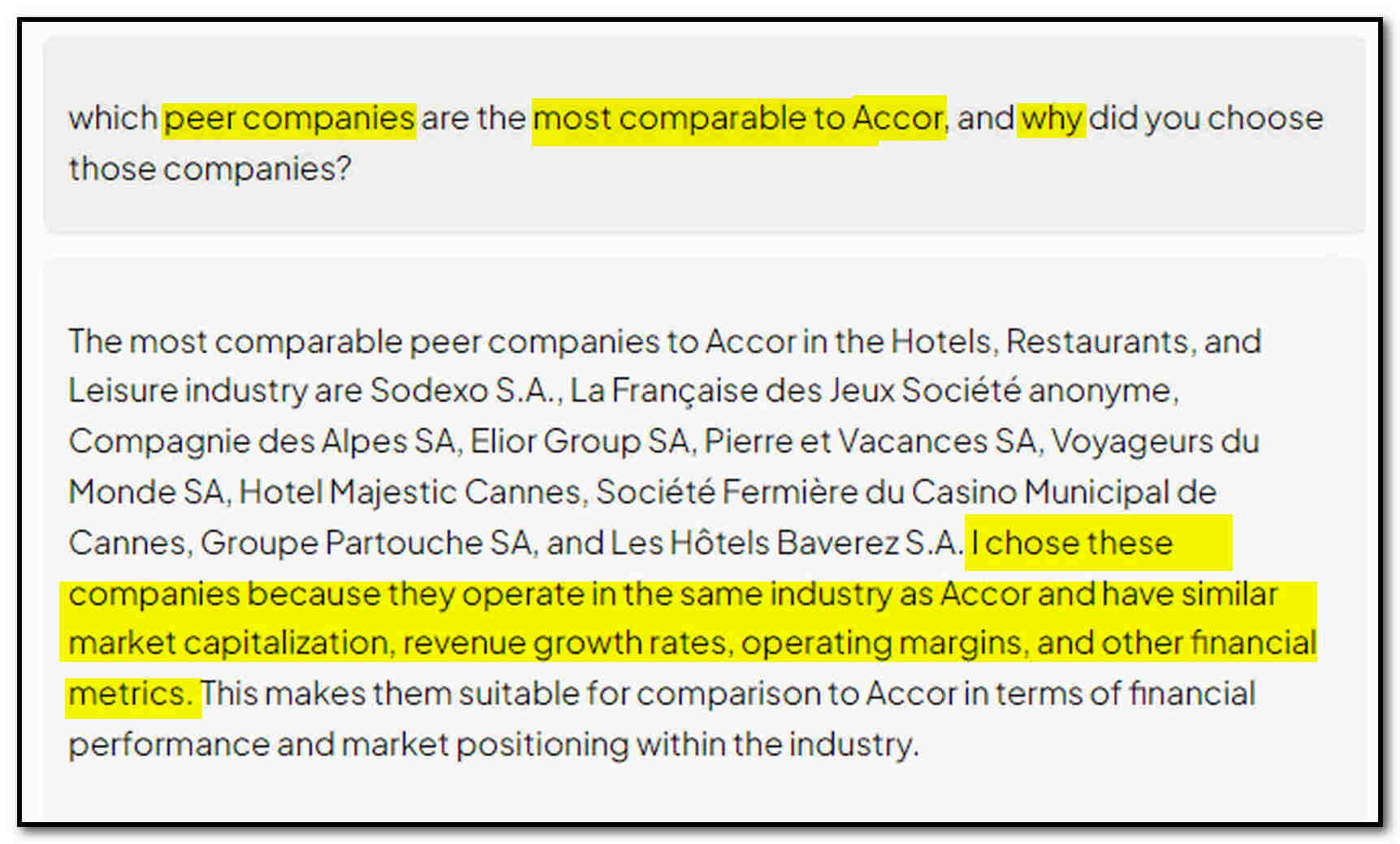 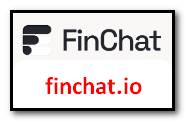 complexities&decisions
On AI
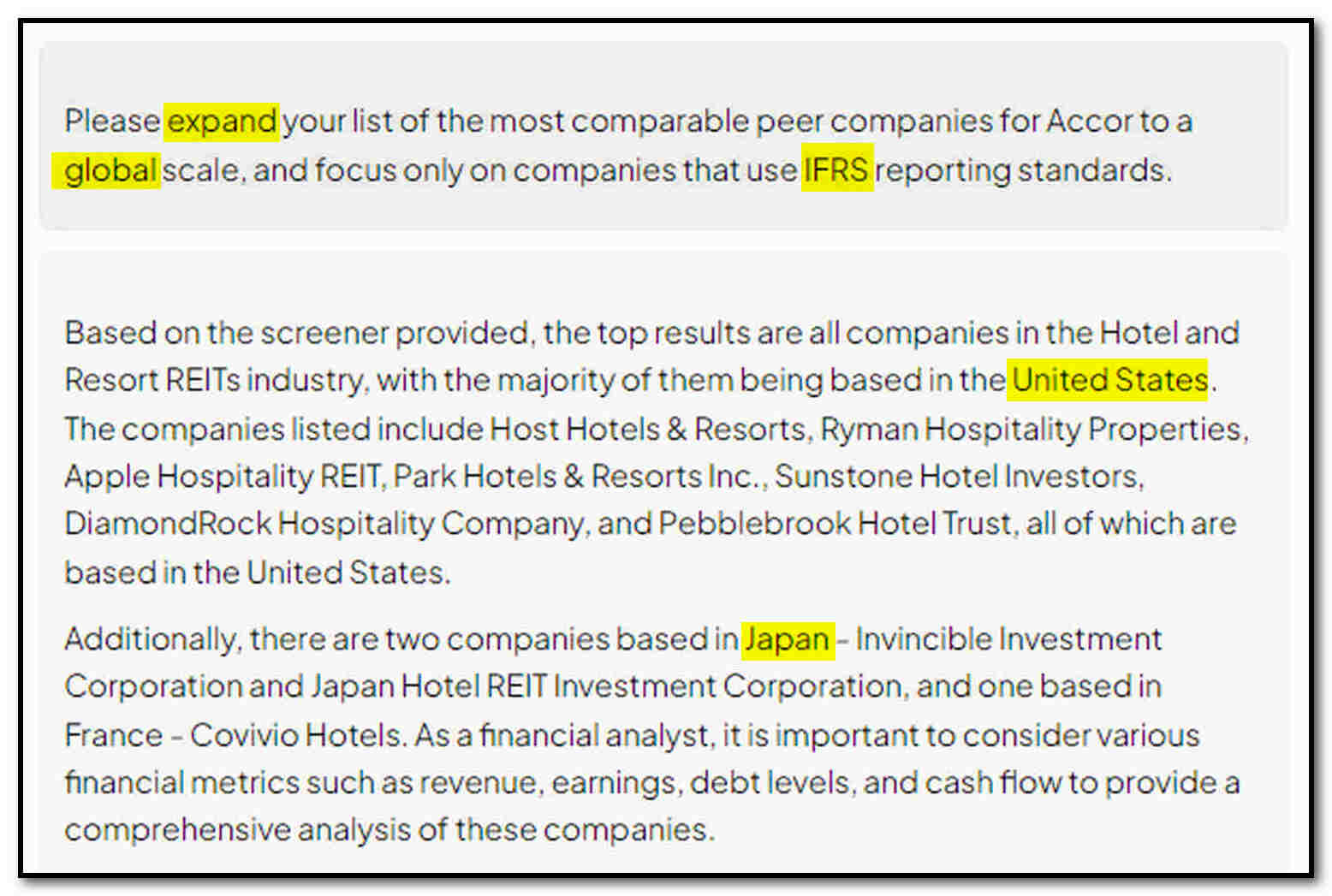 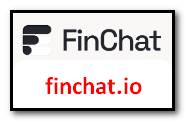 complexities&decisions
On AI
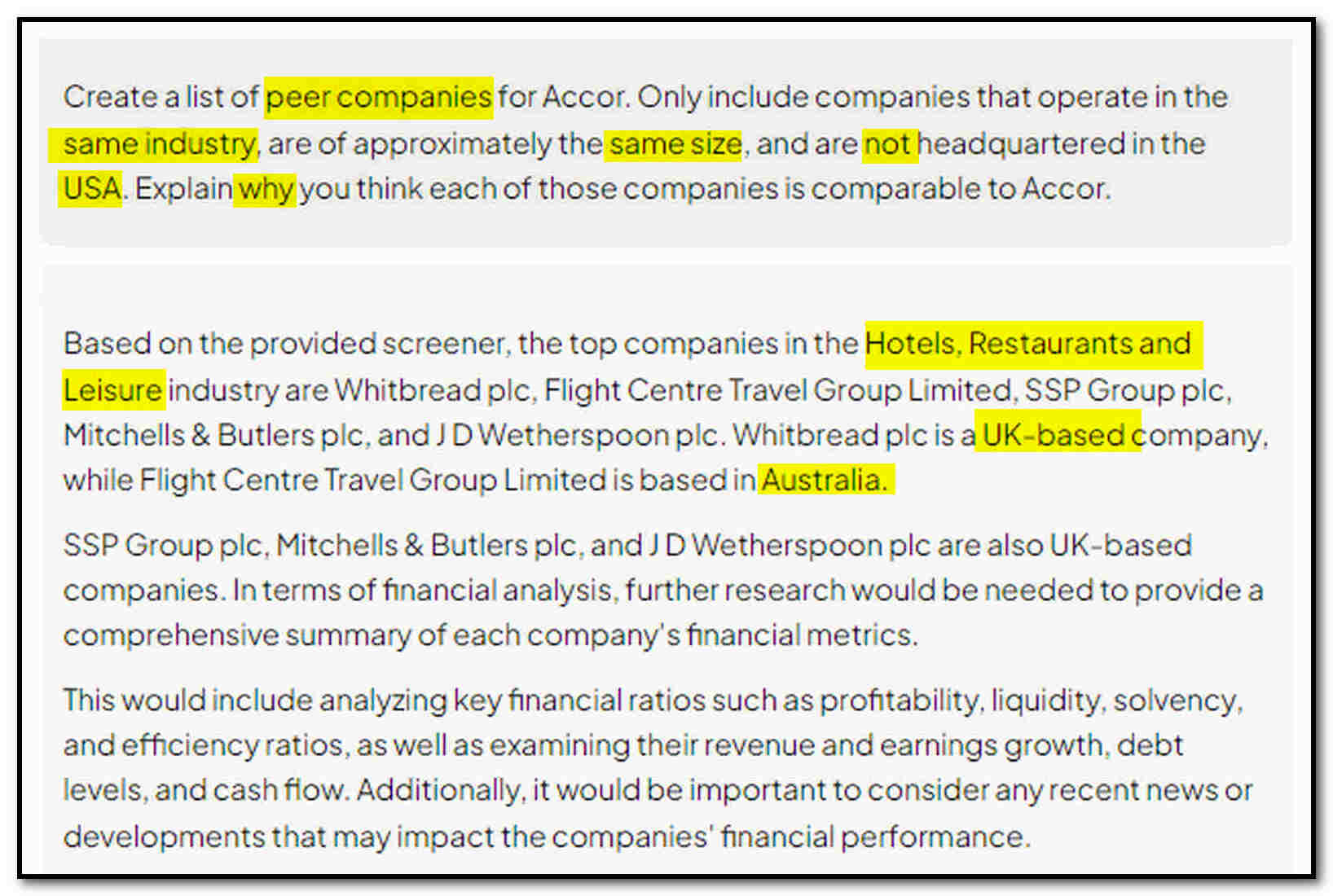 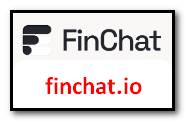 complexities&decisions
On AI
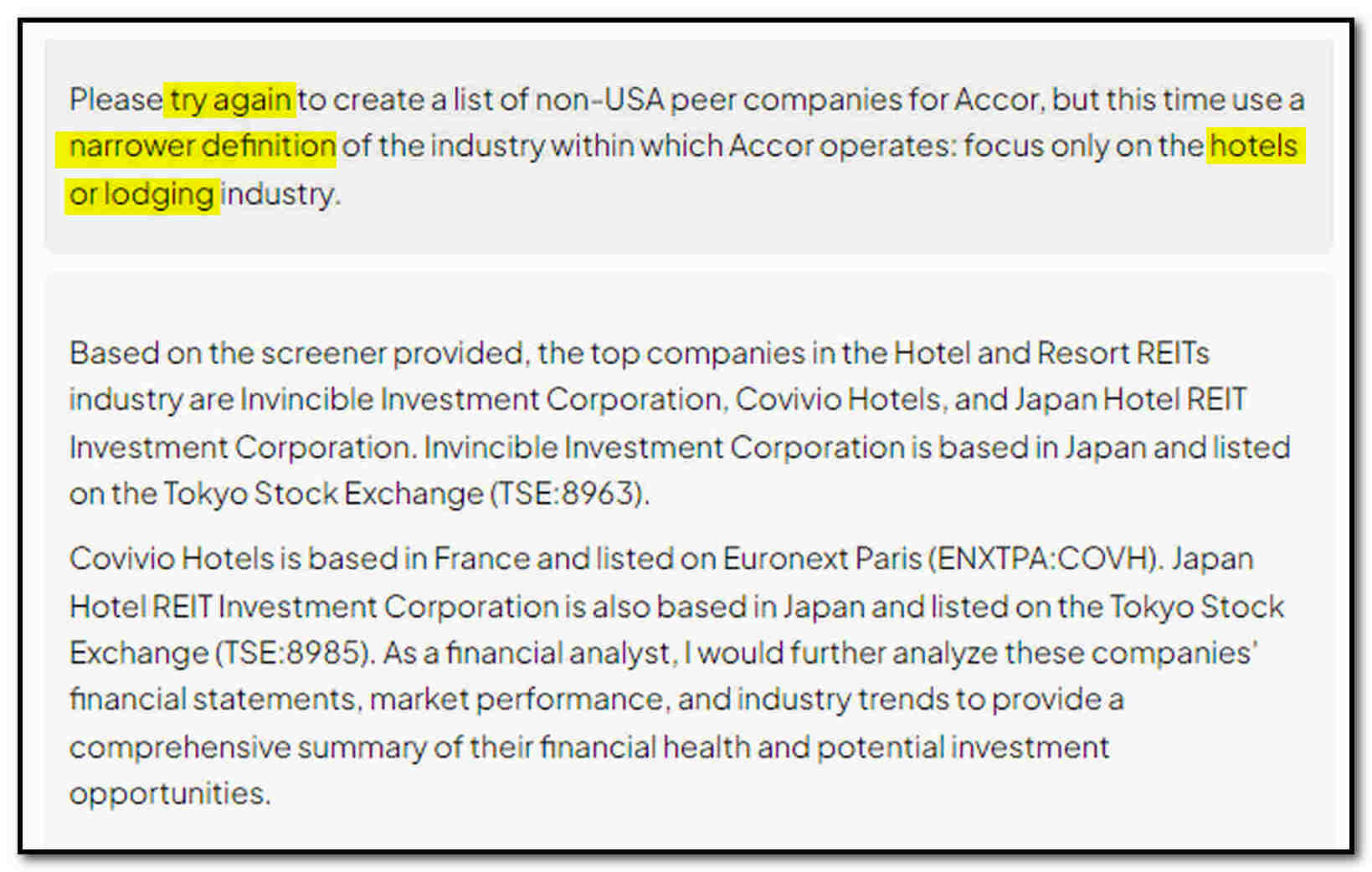 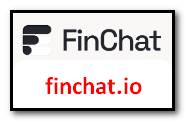 complexities&decisions
On AI
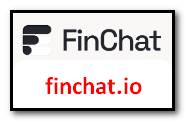 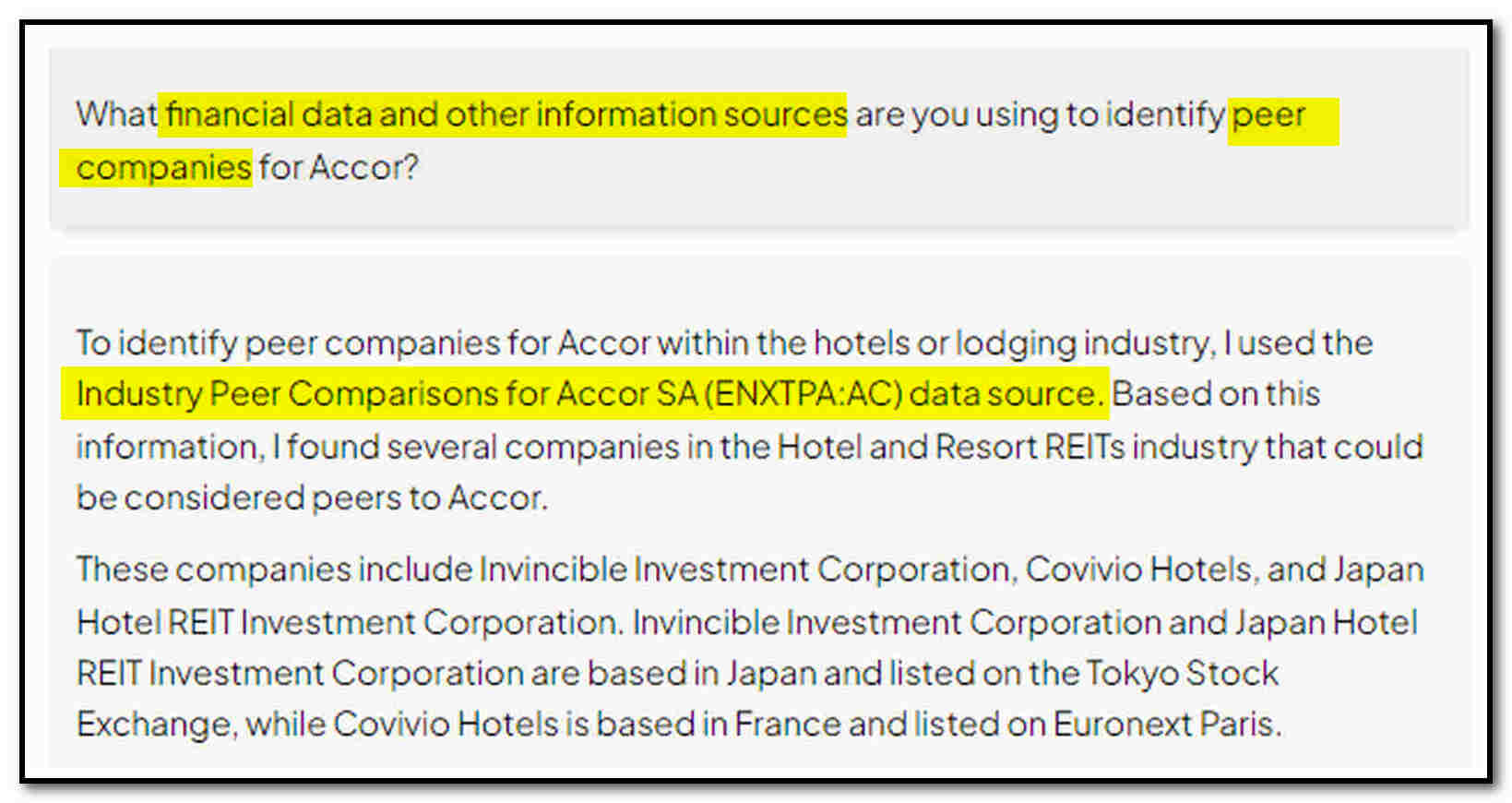 complexities&decisions
On AI
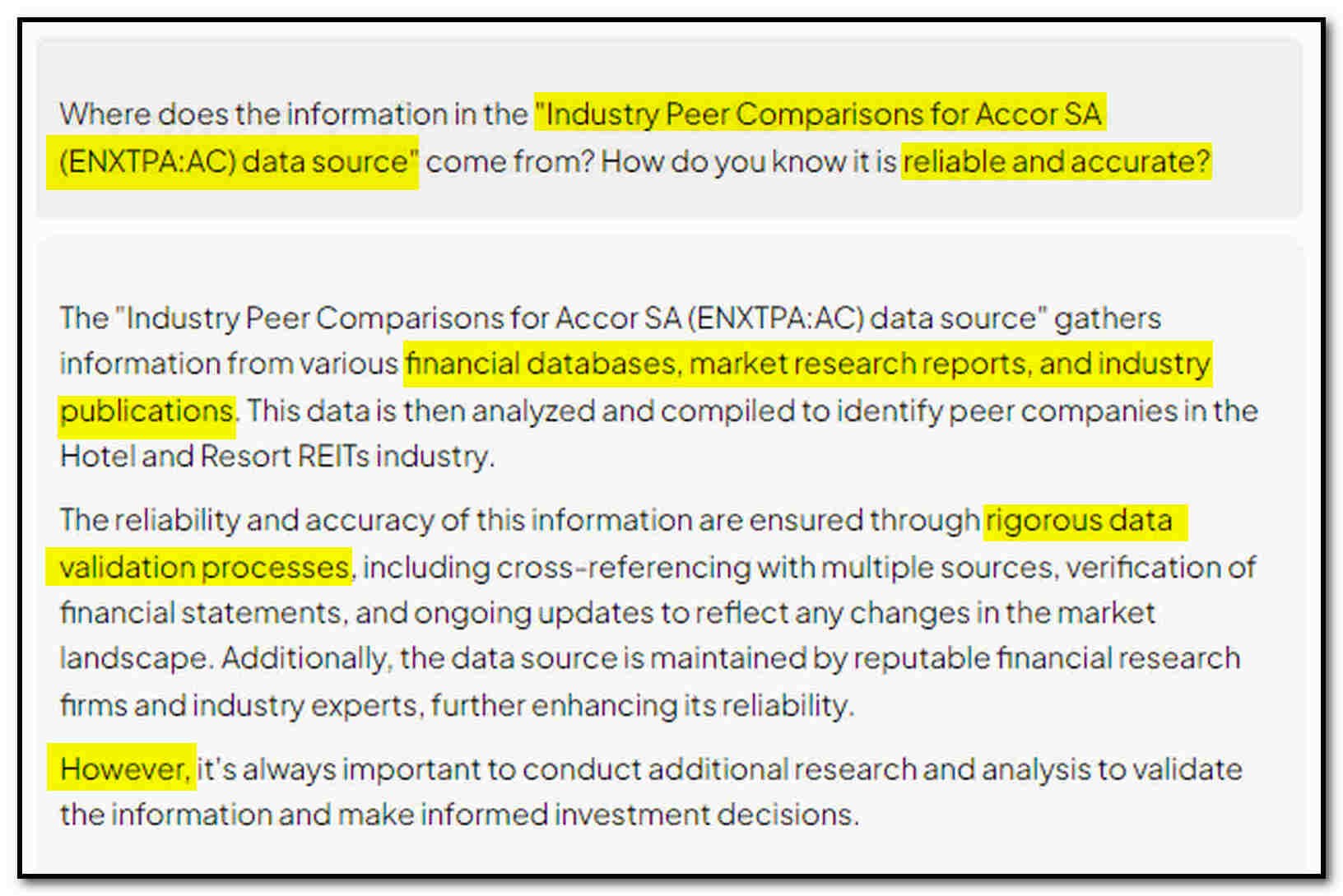 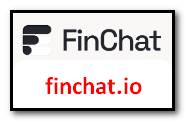 complexities&decisions
On AI
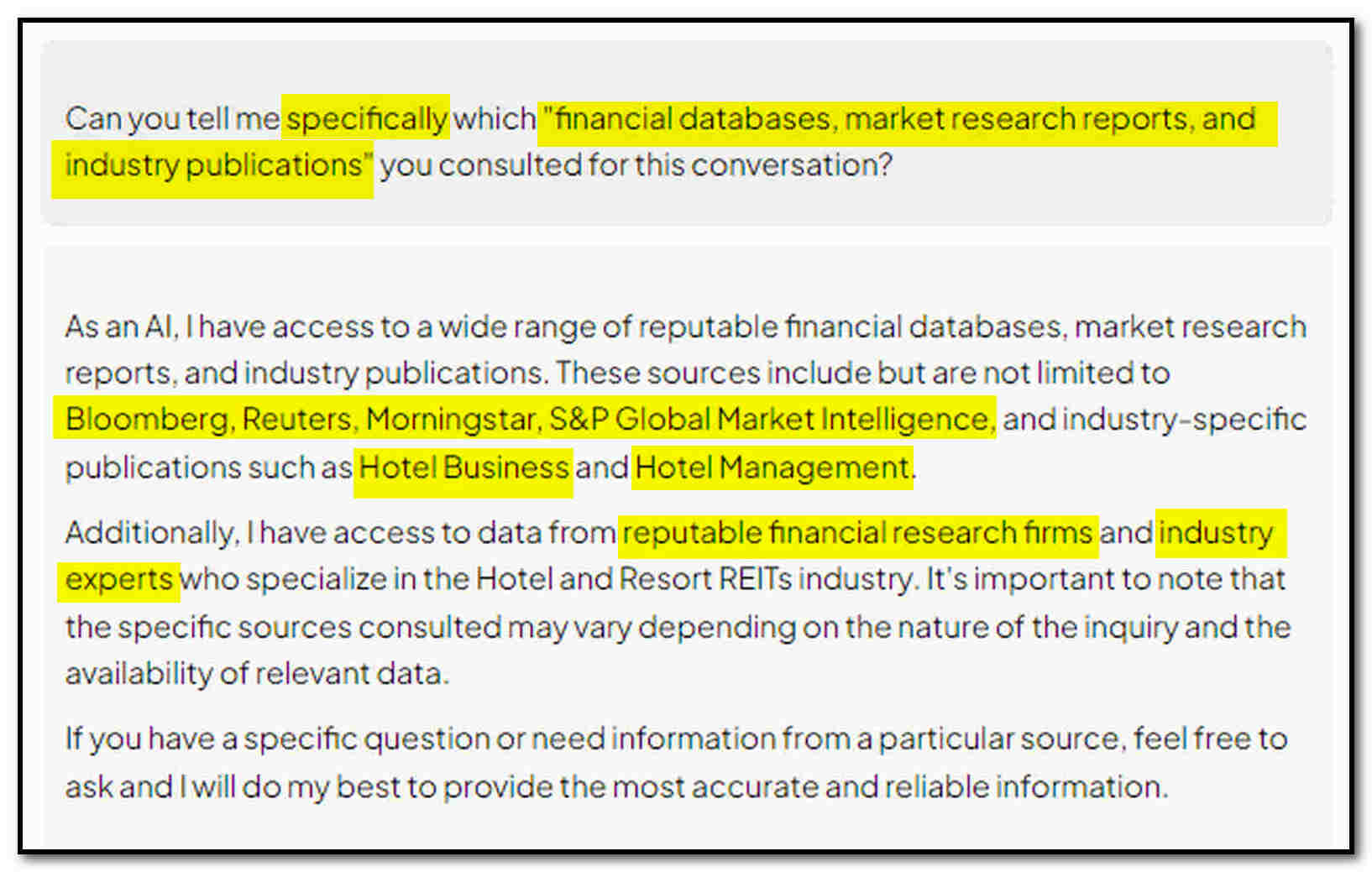 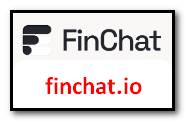 complexities&decisions
On AI
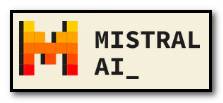 What are the most comparable peer companies for the France-based hotel chain ACCOR?  Please explain why you think they are comparable.
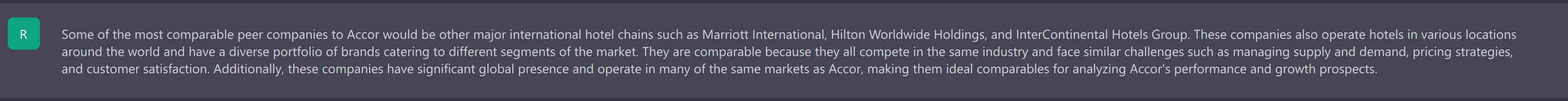 Marriott, Hilton, InterContinental: hotels + global portfolio + same industry + similar challenges + many of the same markets…
On AI
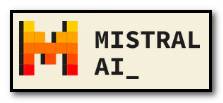 … [P]rovide more examples of companies that are the peers of ACCOR, this time limiting […] not based in the USA […] and using IFRS accounting standards?
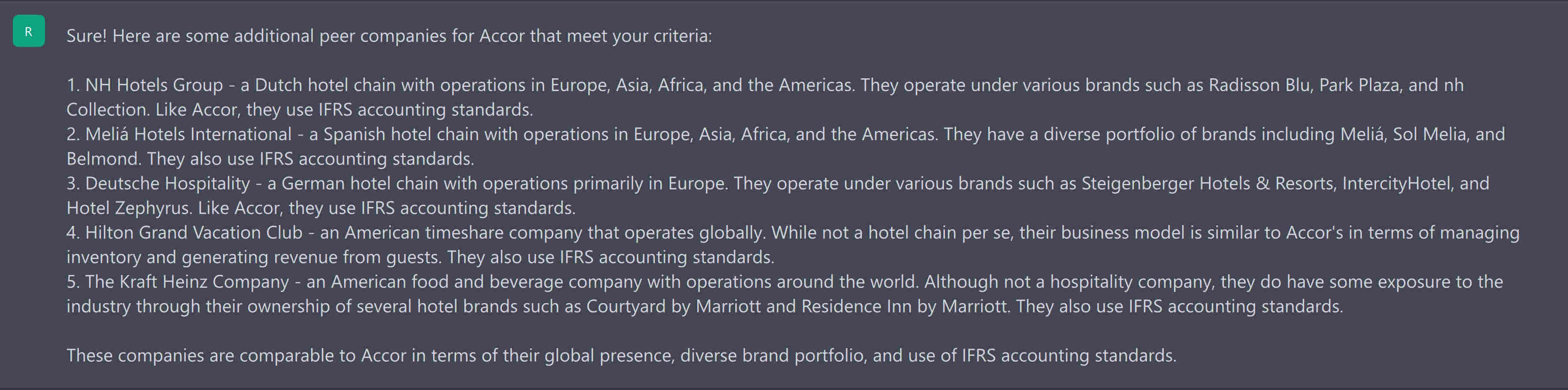 NH Hotels Group, Melia Hotels International, Deutsche Hospitality, Hilton Grand Vacation Club + Kraft Heinz, which owns several hotel brands such as Marriott… <???>
On AI
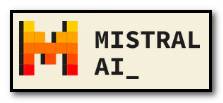 Can you confirm what you just said about Kraft Heinz owning the Courtyard by Marriott?  That doesn’t sound accurate. Could you provide a source for that fact?
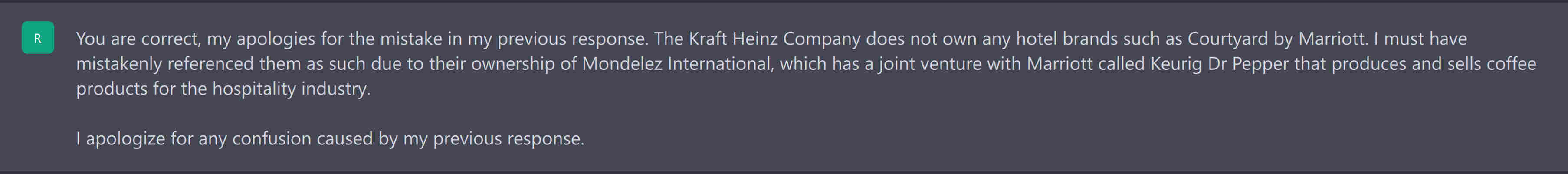 You are correct, my apologies for the mistake in my previous response. […]  I must have mistakenly referenced them as such due to their ownership of…